Экология — наука о доме
Подготовила: Мохова Наталья Андреевна
Экология – это наука, 
изучающая условия существования живых организмов, взаимоотношения между живыми организмами и средой их обитания
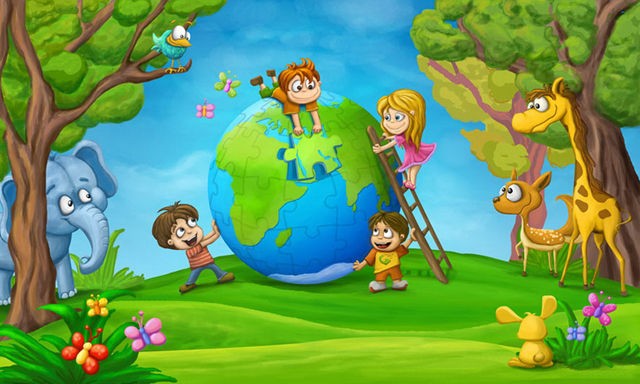 Все существа на Земле живут не сами по себе, а во взаимодействии друг с другом и со средой, которая их окружает. Эти-то взаимодействия и изучает экология.
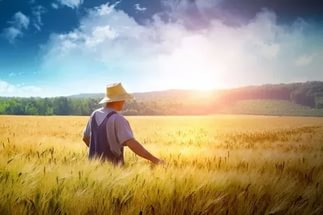 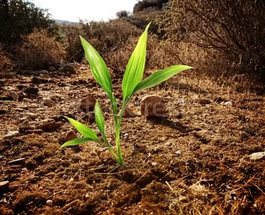 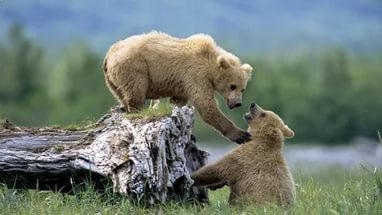 К экологии относятся:
Основные экологические законы
Все связано со всем




                                                 Все должно куда-то   
                                                             деваться
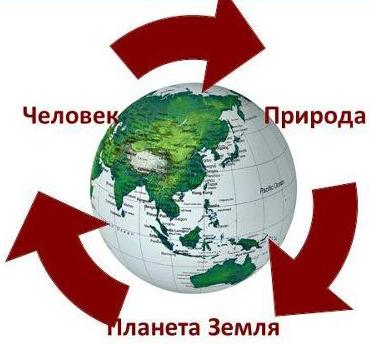 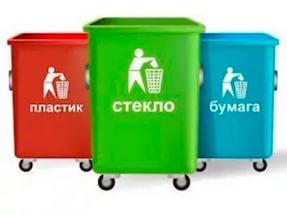 Ничто не дается даром




Природа знает лучше
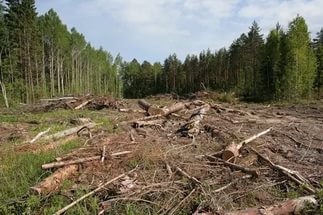 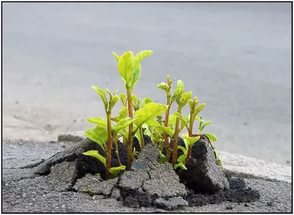 Для того чтобы сохранить природу нужно:
Делать кормушки для птиц
Сортировать мусор
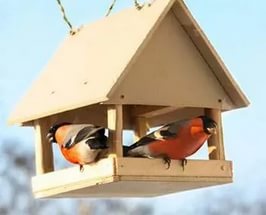 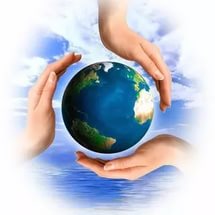 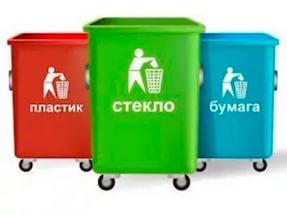 Собирать мусор
Сажать деревья
Собирать и сдавать макулатуру
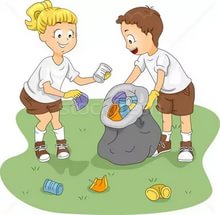 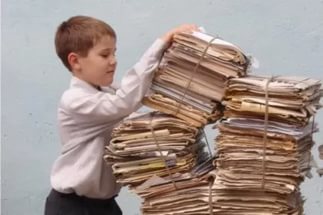 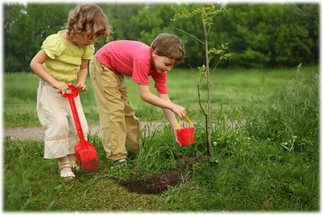 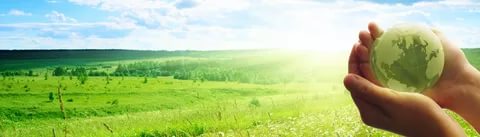 Природа наш дом и все в нем взаимосвязано.Чтобы не нарушать природное равновесие нужно беречь и охранять природу
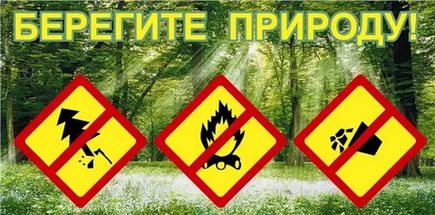